Two Factor Authentication
Some thing you know and Some thing you have.
Agenda
Authentication

Authentication Factors

Two Factor Authentication (2FA)  Business Need for 2FA
2FA Using OTP Hard Tokens  2FA Using Mobile Tokens  Security Analysis
Conclusion & Recommendations
Authentication
Authentication is the process of verifying the  identity of user.

The most common technique to authenticate a  user is to use username and passwords
Authentication Factors
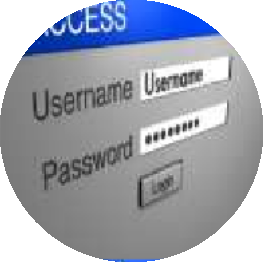 Something you know
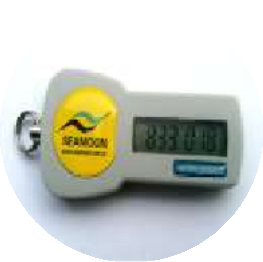 Something you have
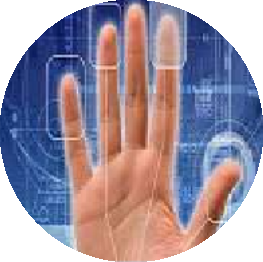 Something you are
Threats to Passwords
Social engineering
Phishing
Brute force attacks
Shoulder surfing
Keystroke logging
Eavesdropping
Dictionary attacks
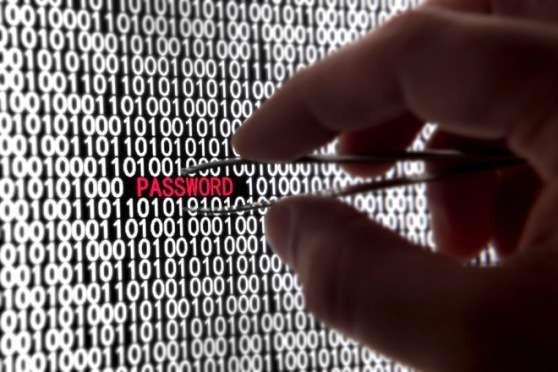 Two factor Authentication
It is an approach to authentication which requires  the presentation of	two different kinds of	evidence  that someone is who they say they are.
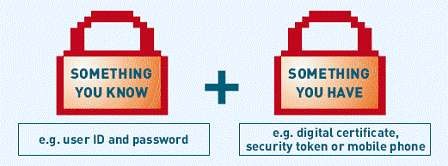 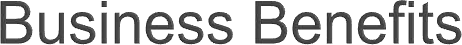 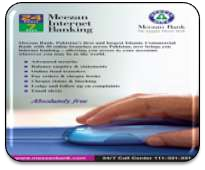 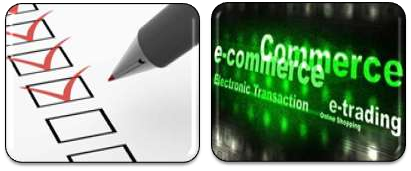 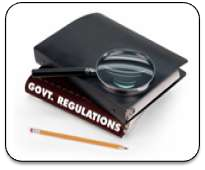 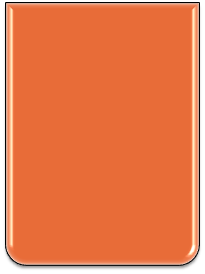 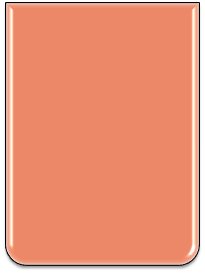 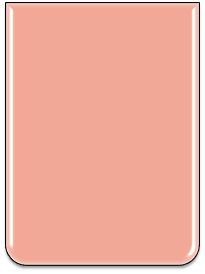 Customer  Confidence
Regulations  & Best  Practices
EFT ACT  2007
PCI DSS  NIST
Threat  Prevention
Fraud  Prevention
Phishing and  Packet Replay  and Man in  the middle  attacks
Tokens
⦿ OTP is a second layer of security to verify your  identity.
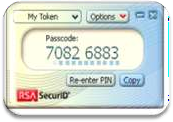 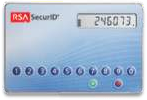 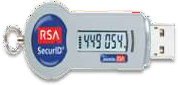 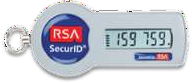 Hard Token
USB Token
Smart Card
Soft Token
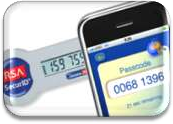 Mobile Token
Types of OTP
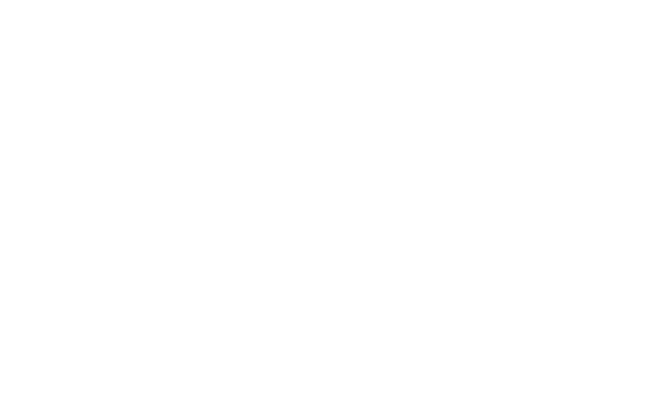 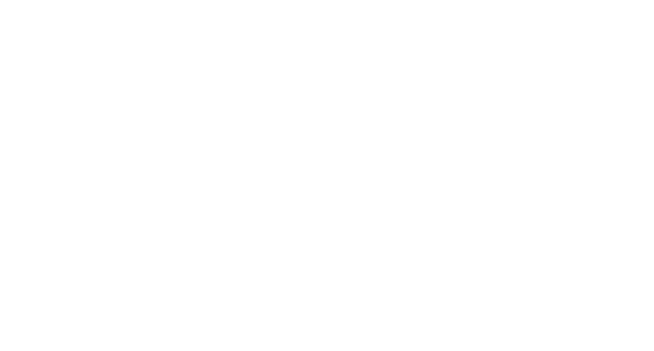 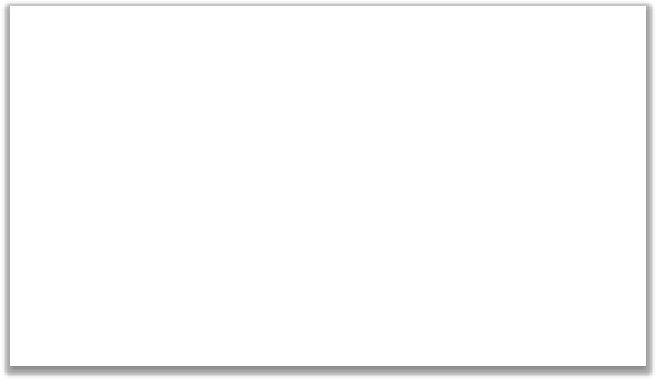 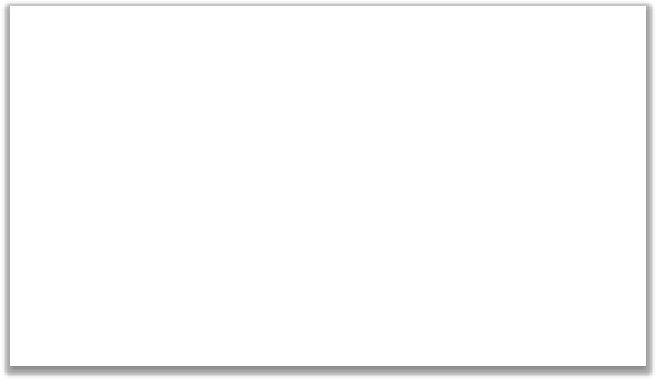 Software – OTP

An one-time password (OTP)  generated by the company and  sent to your mobile phone or PC.
Hardware – OTP

An OTP generated by a security  device/token. You press the button  on the security device/token to  obtain the OTP.
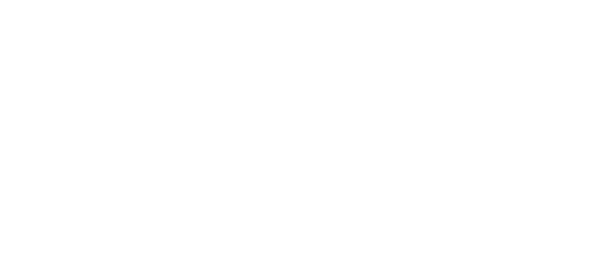 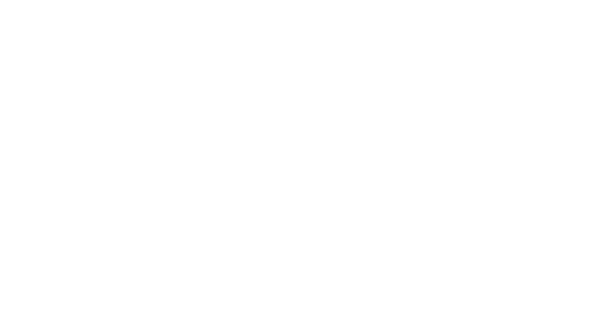 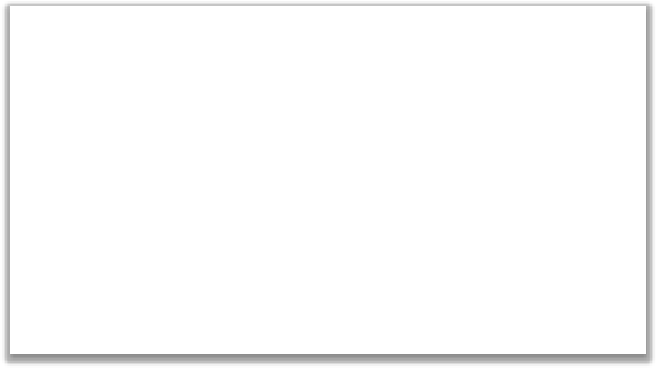 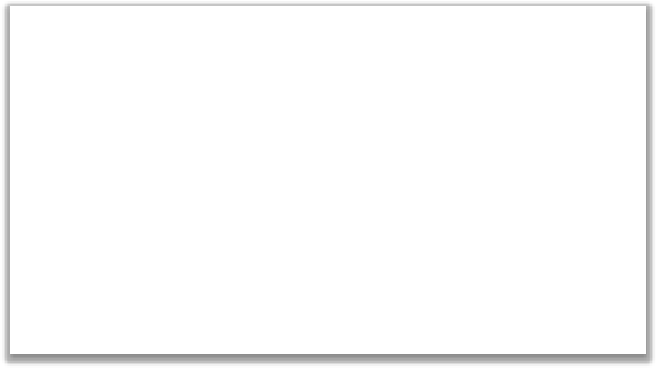 ⦿ Event Based OTP

Here the moving factor is
triggered by an event
⦿ Time Based OTP
Here the moving factor is
time.
2FA Using Hard Token
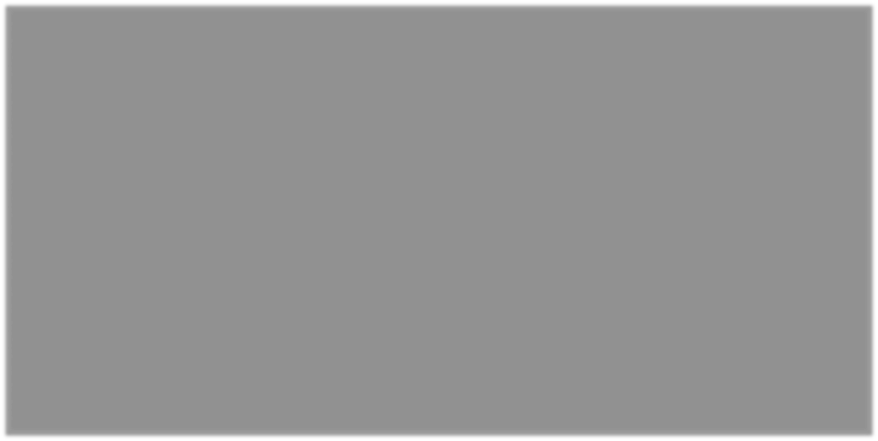 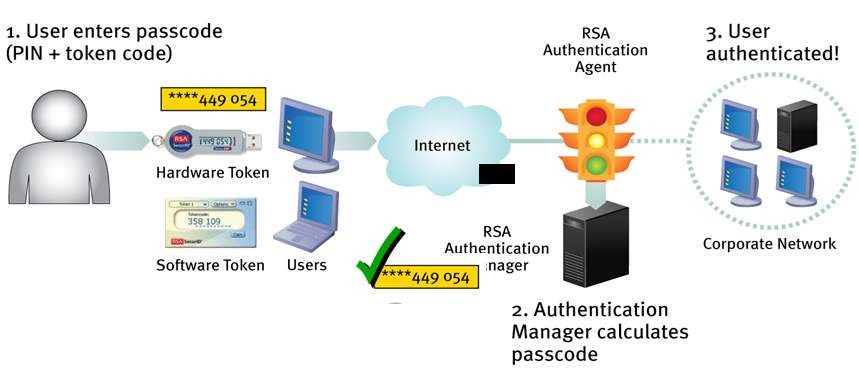 Courtesy: RSA SecureID
Security Analysis
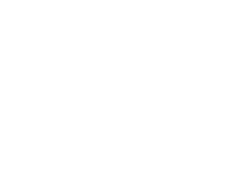 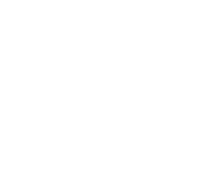 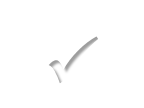 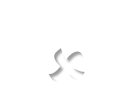 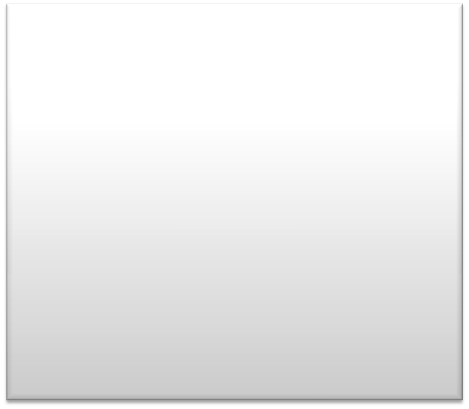 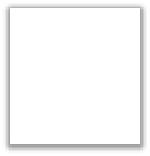 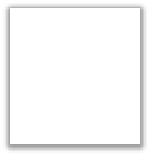 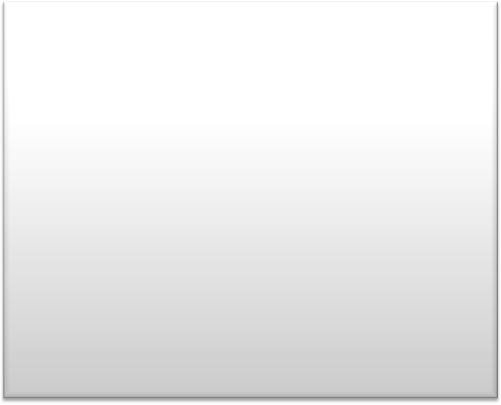 ✔
🗶
Benefits
⦿	It is secure against  packet replay attacks.
Threats
⦿	User needs to carry  the device  everywhere, and there  is a risk that it may get  stolen or lost.
⦿	Cost is very high.
⦿	Vulnerable to active  attacks and Man in the  middle attacks
⦿	It prevents against  phishing.
2FA Using Mobile Tokens
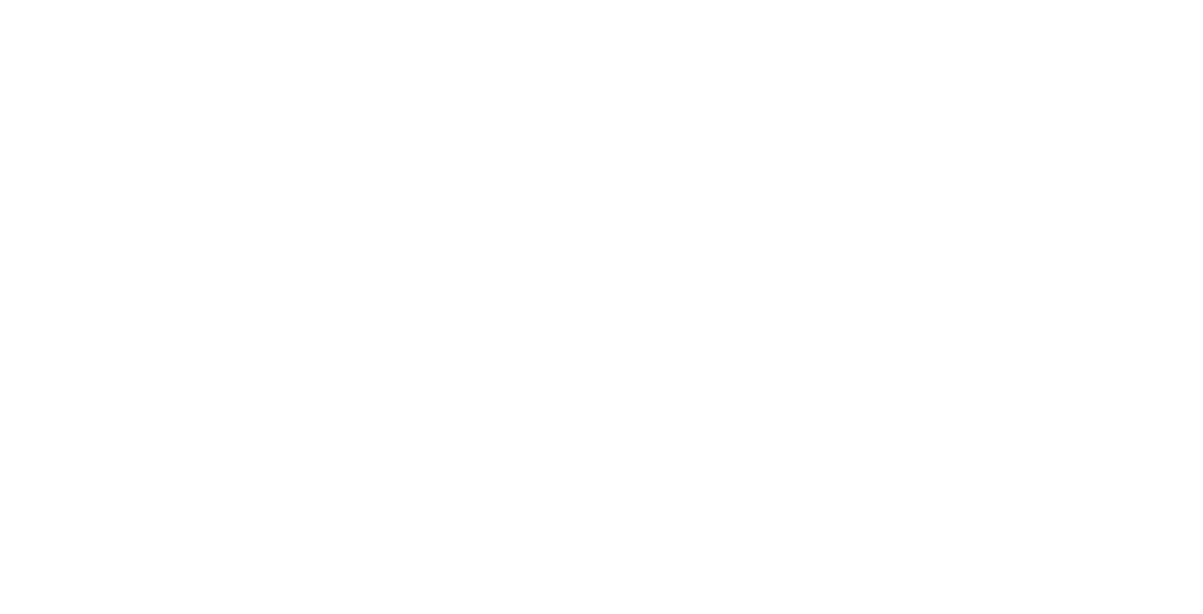 It makes use of:
Application installed on user’s mobile
IMEI
Time Stamp
Seed
Algorithm Used:
Time based One Time Password Algorithm/ HMAC-  SHA 1
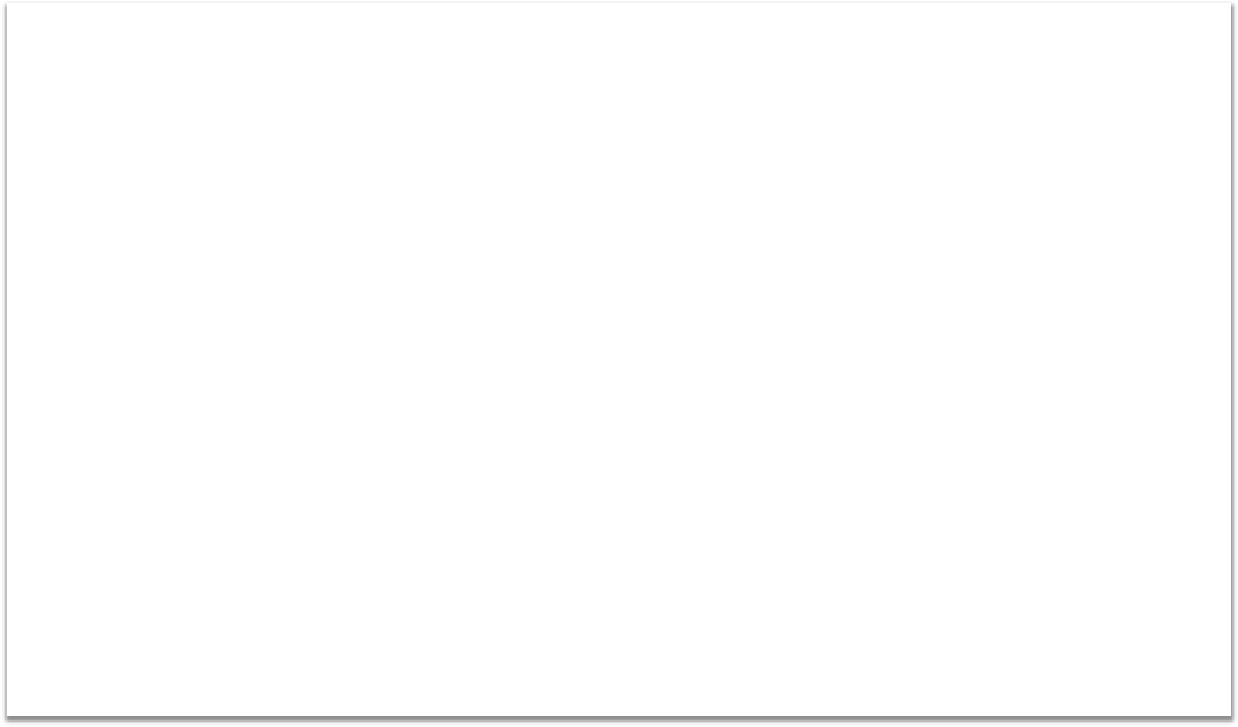 How it works
User Registration on Server
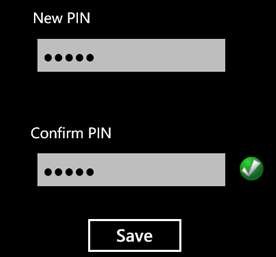 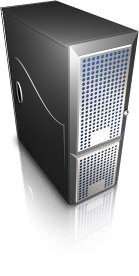 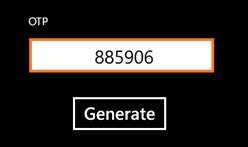 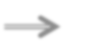 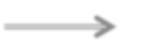 Mobile  Application
Auth Server
Mobile  Application
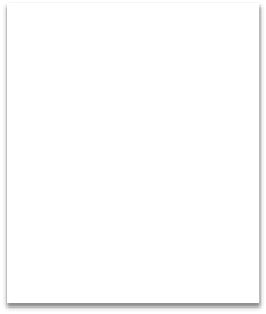 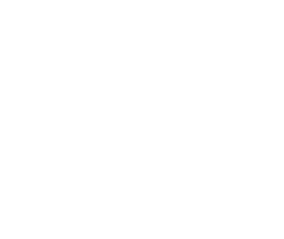 Seed
Pin
IMEI number
Time Stamp  difference
How it works
OTP Generation
159759
159759
Same OTP
Algorithm
Algorithm
Mobile
Application
Authentication
Server
Same Time
Time
Time
Same Seed
Seed
Seed
How it works
Login session
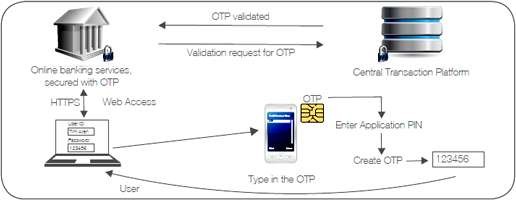 Security Analysis
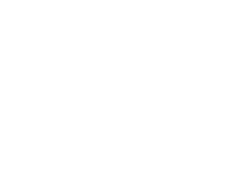 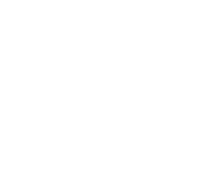 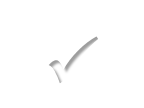 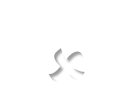 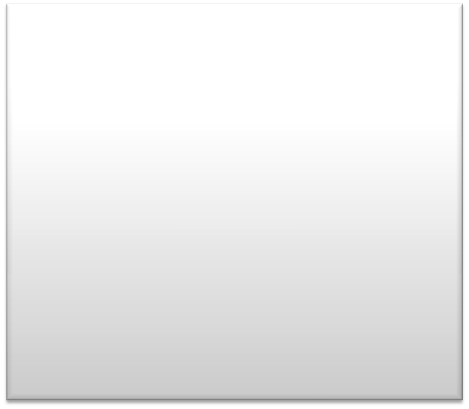 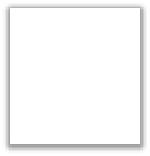 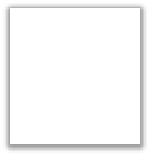 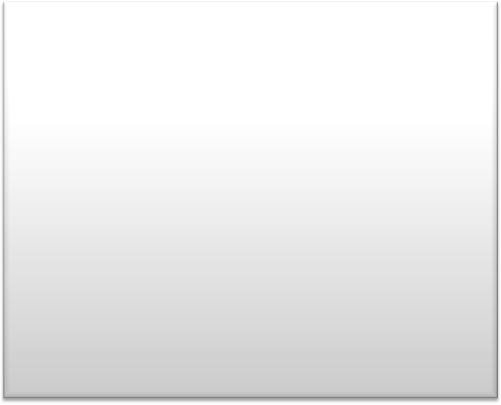 ✔
🗶
Benefits
⦿	A relatively cheaper and  flexible means of OTP.
⦿	User just need to carry  their mobiles with them,  no extra device is  needed.
Threats
⦿	Still vulnerable to  active attacks
⦿	Man in the middle
attacks
⦿	Man in the browser  attacks
Solution?
1. Challenge Response  Mechanism

For fund transfer  transactions, the server  generates a a code and  sends to the user. The  user enters the code
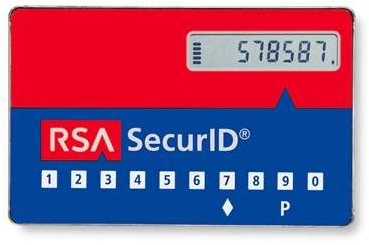 provided	to	the	Internet
Challenges:
High Cost required
Hardware required
banking	site	in	order	to
commit the transaction.
Solution?
⦿ 2. SMS with Transaction Details
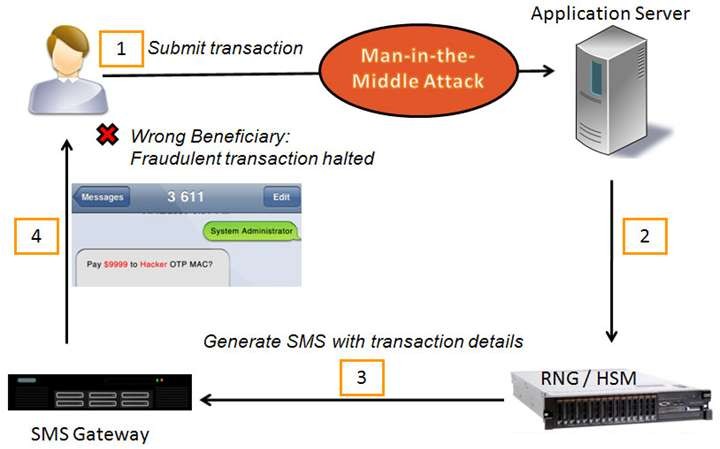 Security Analysis
Threat:
Mobile is now single point of failure. OTP is  generated/ received on mobile and the  verification code of transaction is also received  via sms on mobile. If attacker has the
possession of user’s mobile, then he can do
everything.
My Recommendation:
It is necessary that a different medium is used  for receiving OTP and receiving transaction  verification code.
Conclusions
My Recommendations
User should check and make sure the website  has https in the URL, so that the password goes  encrypted while transmission.
The OTP and PIN should be hashed before  sending.
Mutual authentication should be established  between the client and the server before the  session starts to ensure the user that server can  be trusted.
Using split key technique for authentication.
References
Mohamed Hamdy Eldefrawy, Khaled  Alghathbar, Muhammad Khurram Khan, “OTP-  Based Two-Factor Authentication Using Mobile  Phones”
Roland M. van Rijswijk – SURFnet
bv, Utrecht, The Netherlands, “tiqr: a novel take on  two factor authentication”
Fadi Aloul, Syed Zahidi, “Two Factor  Authentication Using Mobile Phones”
Costin Andrei SOARE, “Internet Banking Two-  Factor Authentication using Smartphones”
Q & A Session
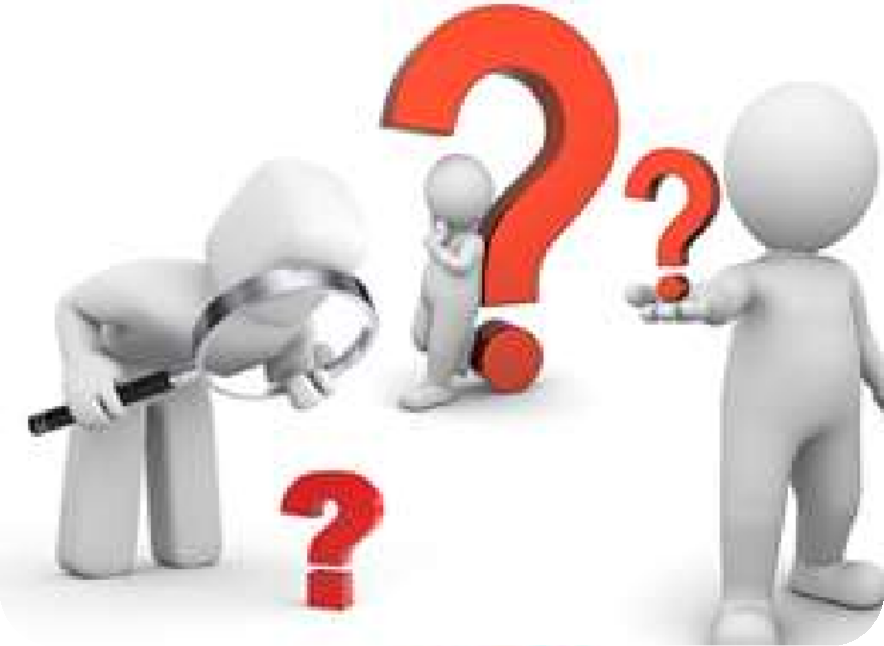 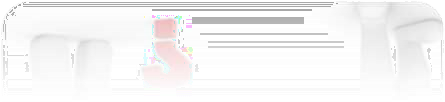